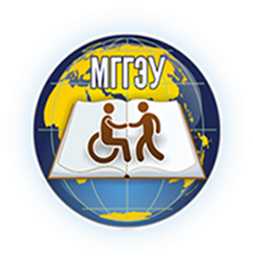 МИНИСТЕРСТВО
ОБРАЗОВАНИЯ 
И НАУКИ
РОССИЙСКОЙ
ФЕДЕРАЦИИ
Федеральное государственное
Бюджетное образовательное учреждение инклюзивного высшего образования
«Московский государственный гуманитарно-экономический университет»
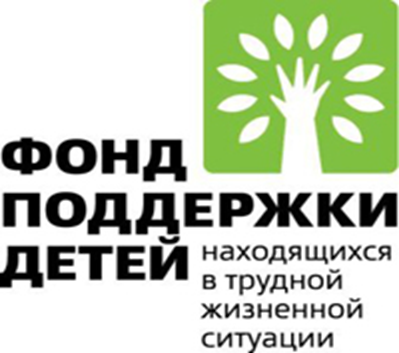 От адаптивной физической культуры – к эффективной инклюзии
Сроки реализации проекта с 1 августа 2016 г. по 30 сентября 2017 г.
Адаптивная физическая культура
  неотъемлемый атрибут абилитации и реабилитации детей с нарушениями опорно-двигательного аппарата. 
Оказывает конструктивное физиологическое воздействие на  организм детей и подростков в  процесс их  социализации.
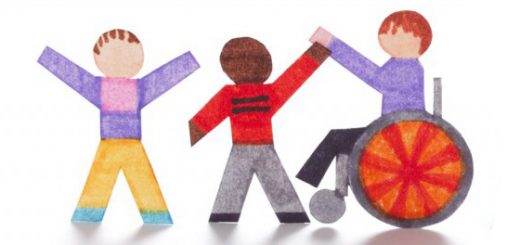 Фитбол-гимнастика
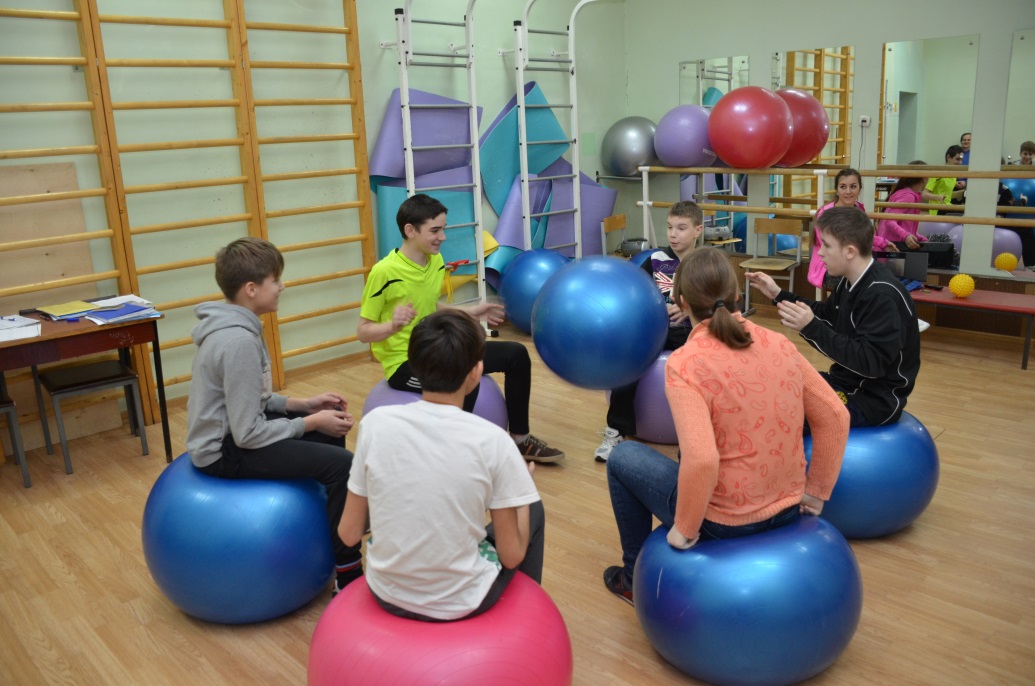 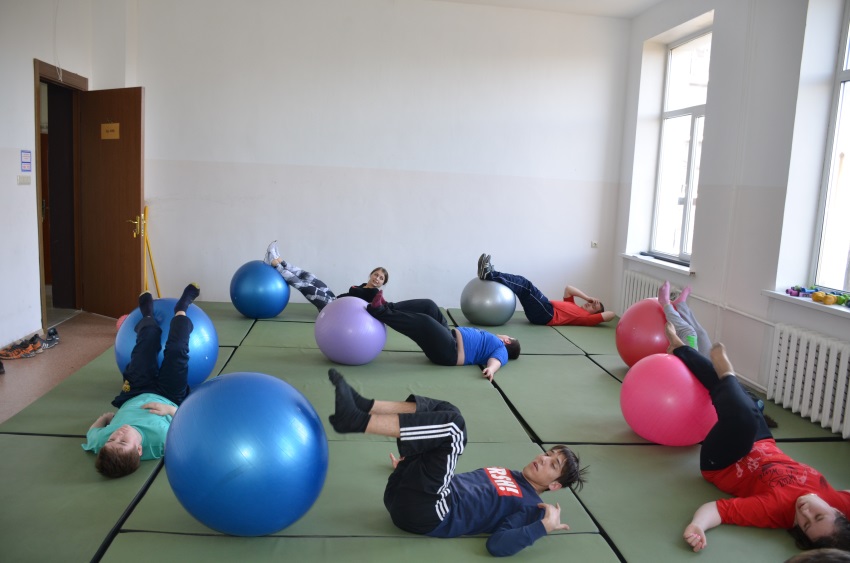 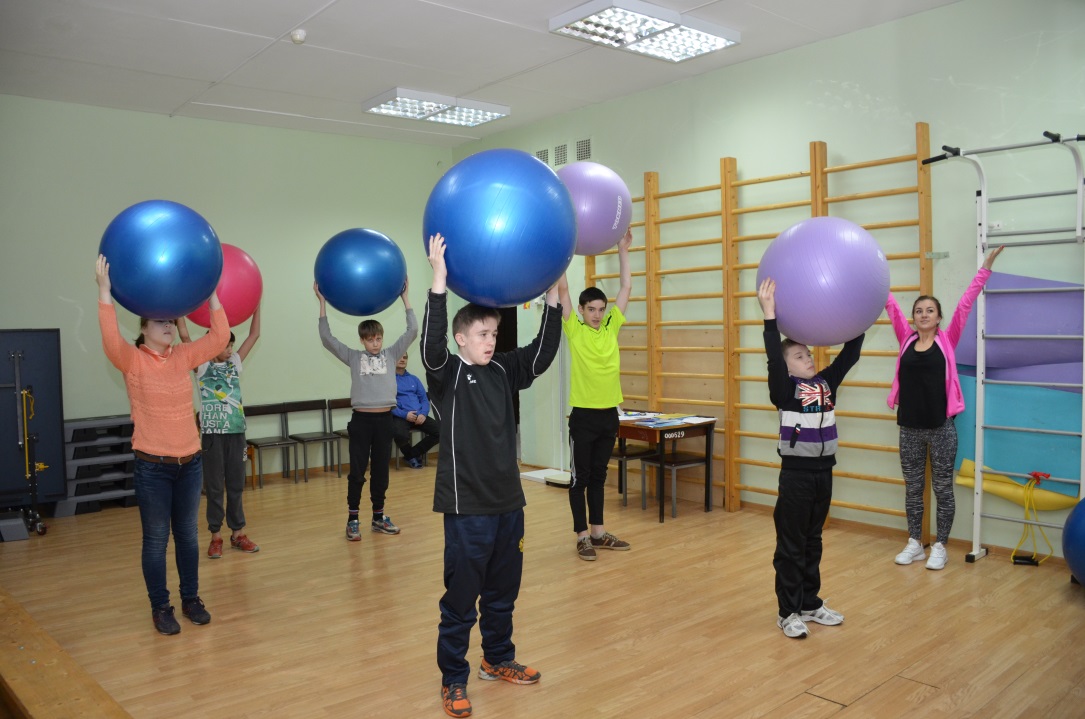 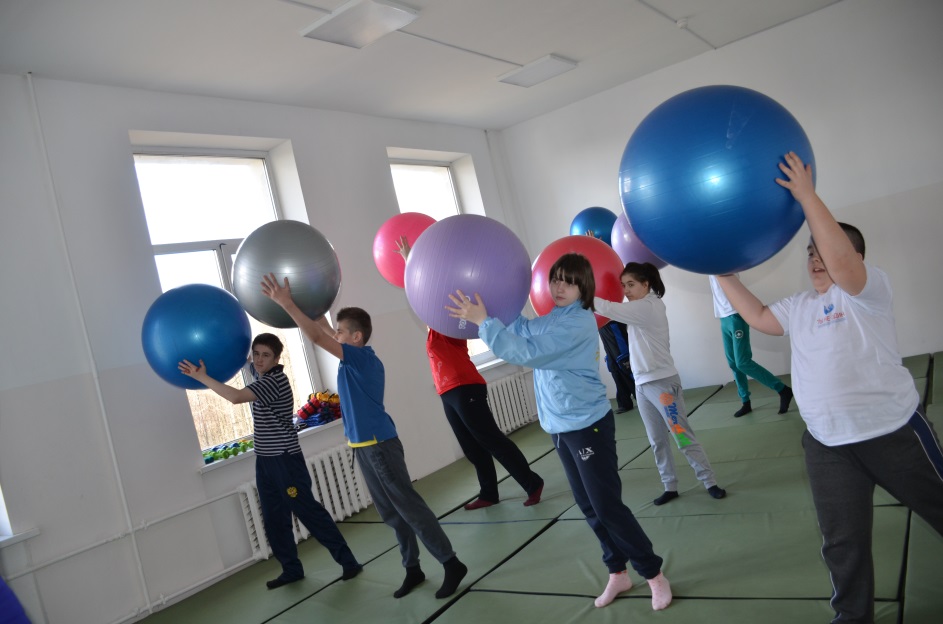 Атлетическая гимнастика
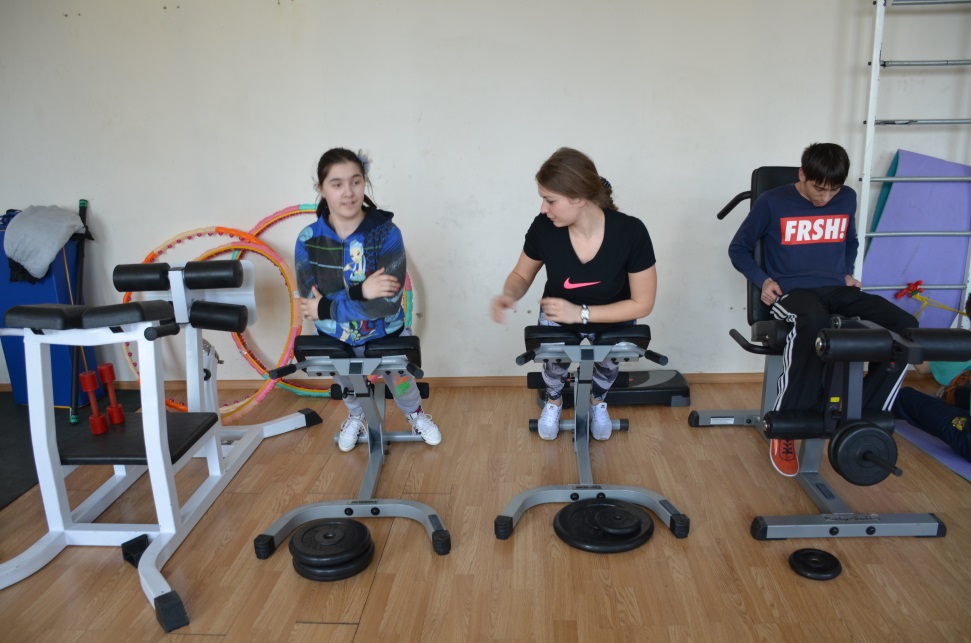 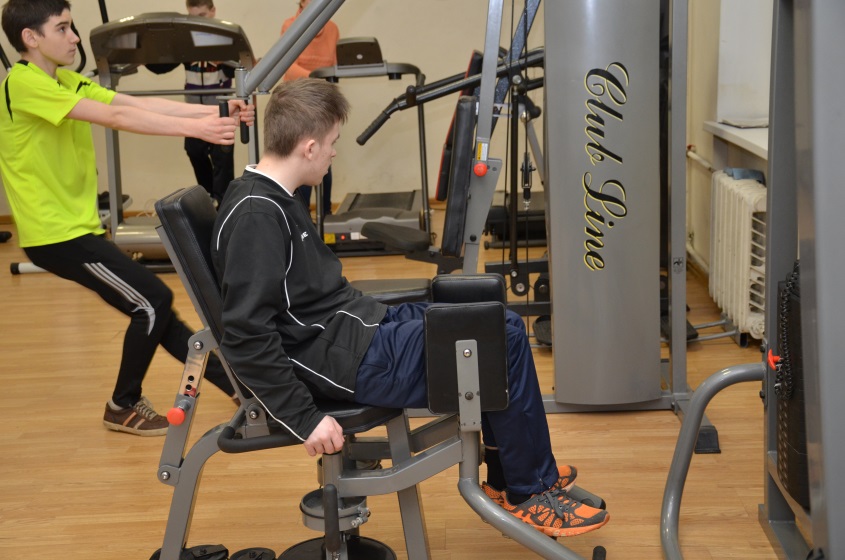 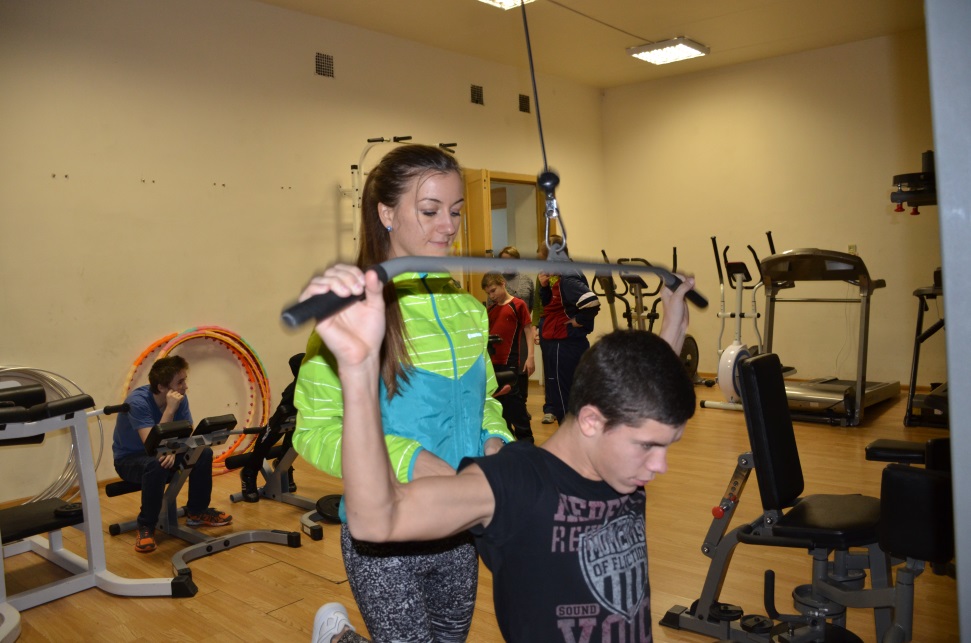 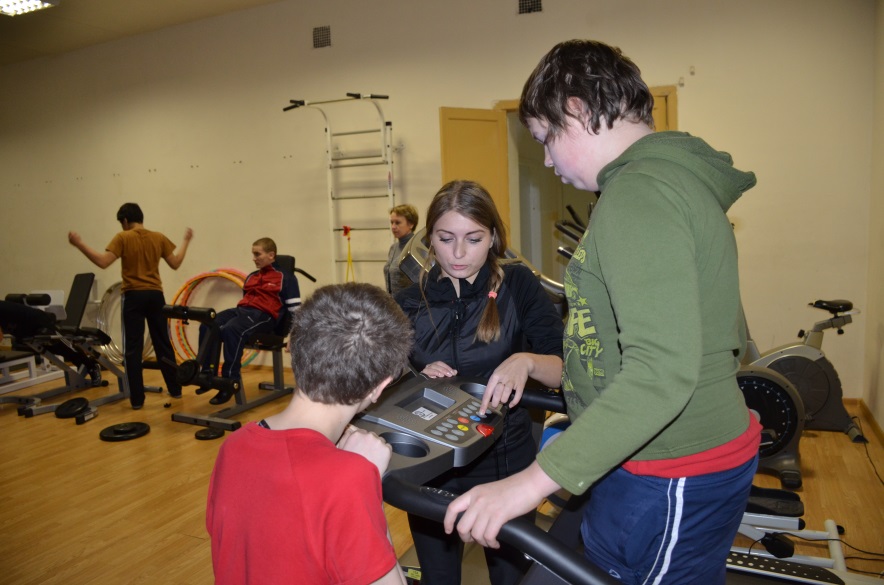 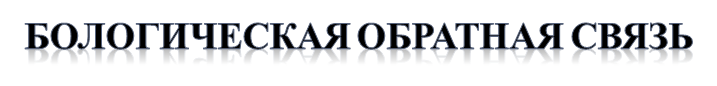 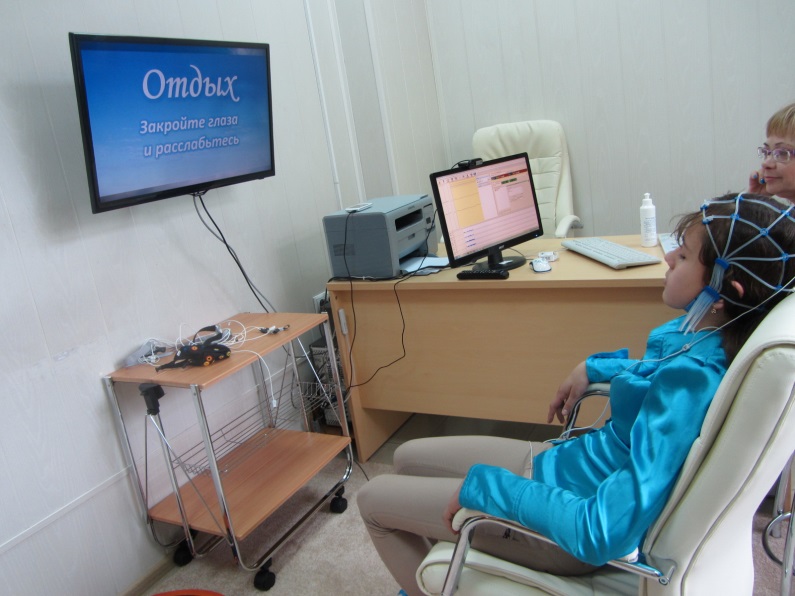 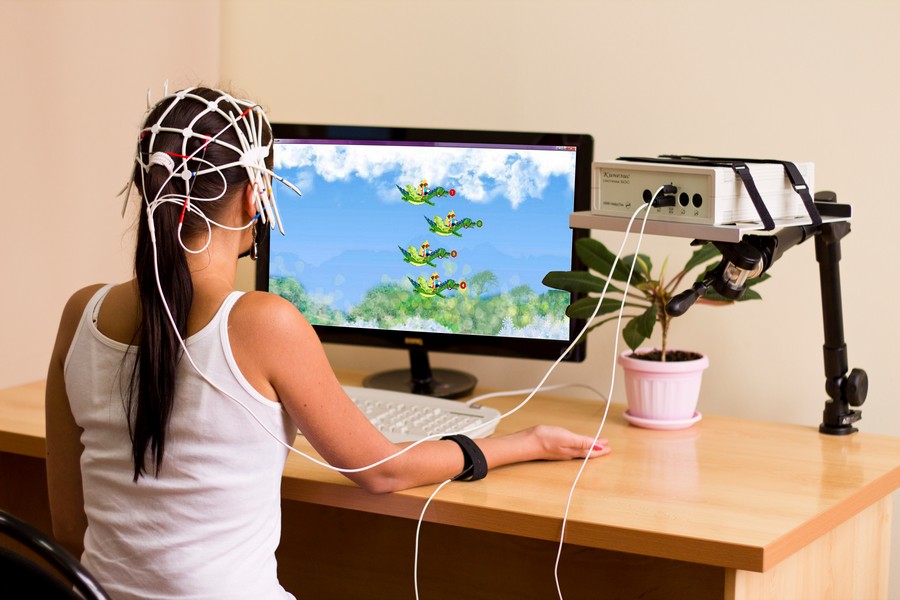 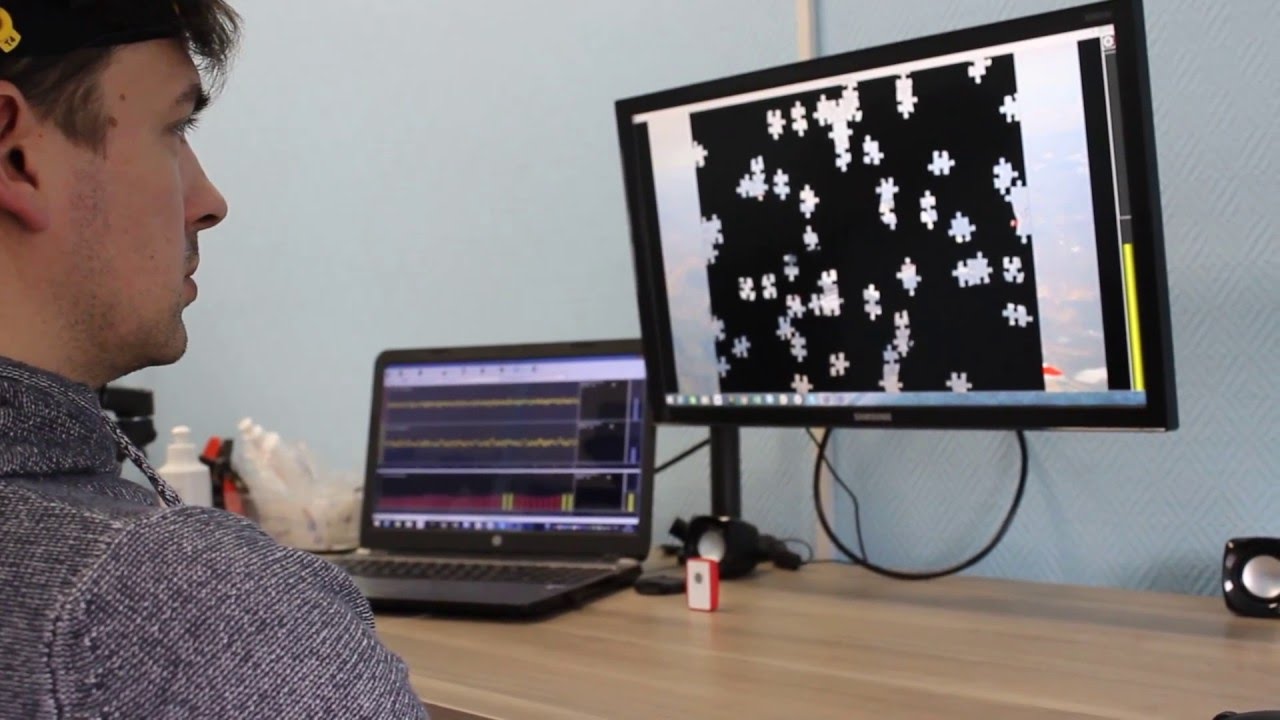 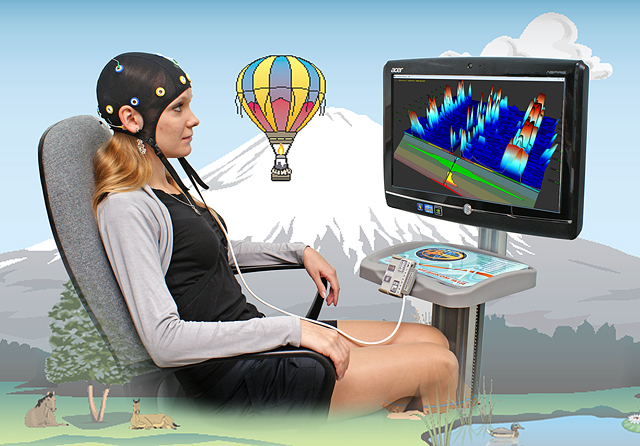 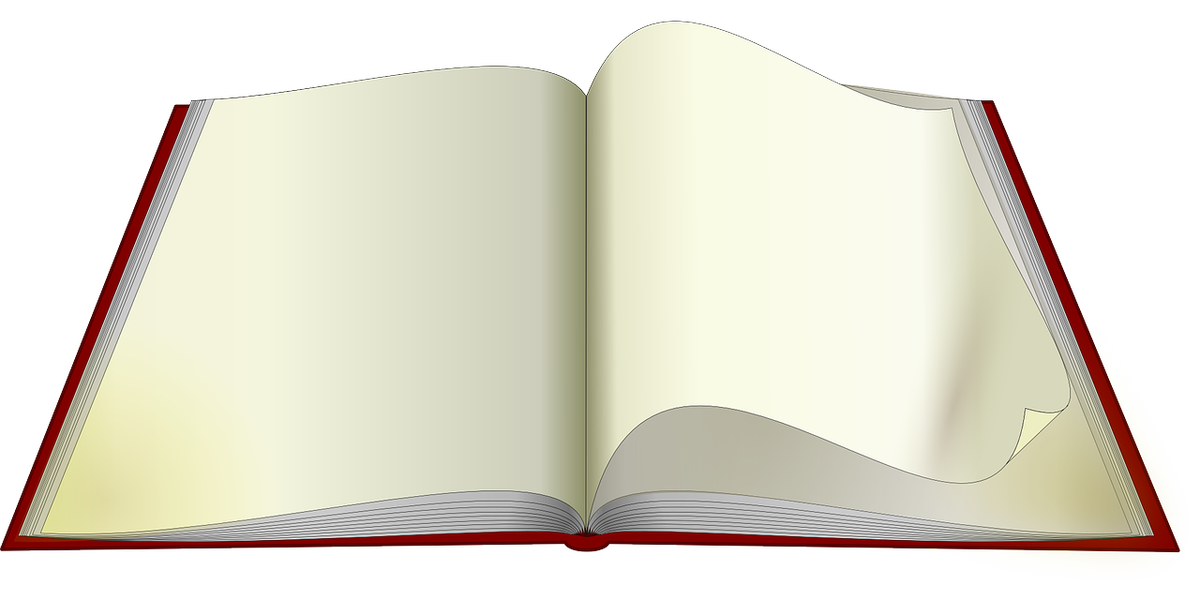 Фитбол-гимнастика
 и атлетическая
 гимнастика 
для лиц с нарушением
 опорно-двигательного 
аппарата.
Методика 
самостоятельных 
занятий 
АФК с фитболами
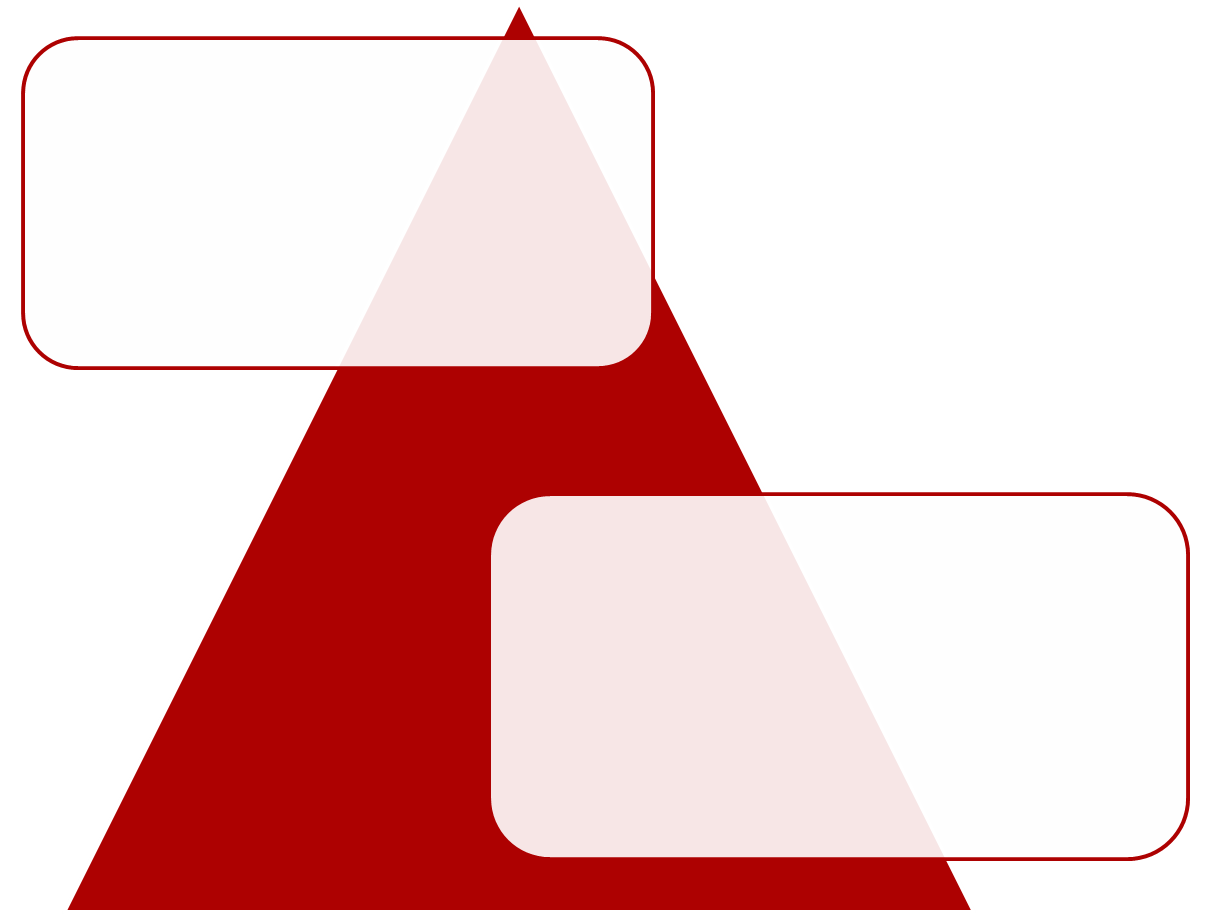 Специалистов
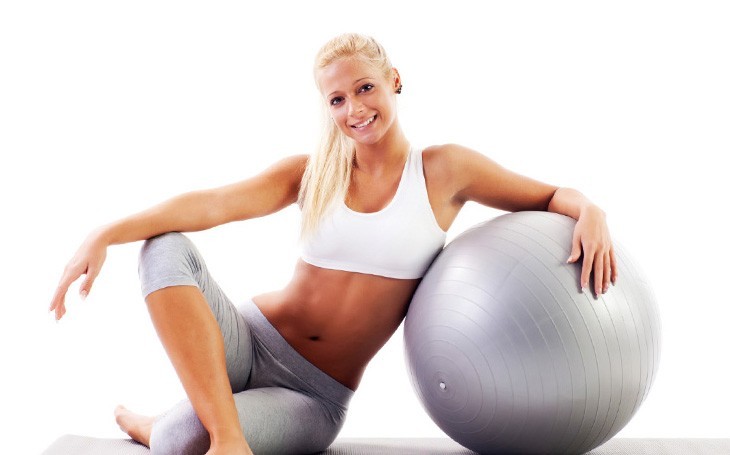 Родителей
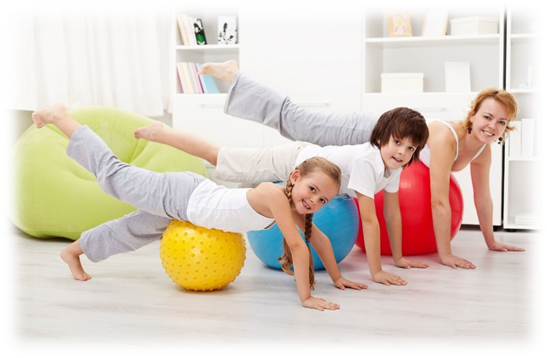 Теоретическая часть
Организация занятий
Использование наглядности (фотографий)
Практическая часть
Комплексы 
упражнений
Классификация
 упражнений
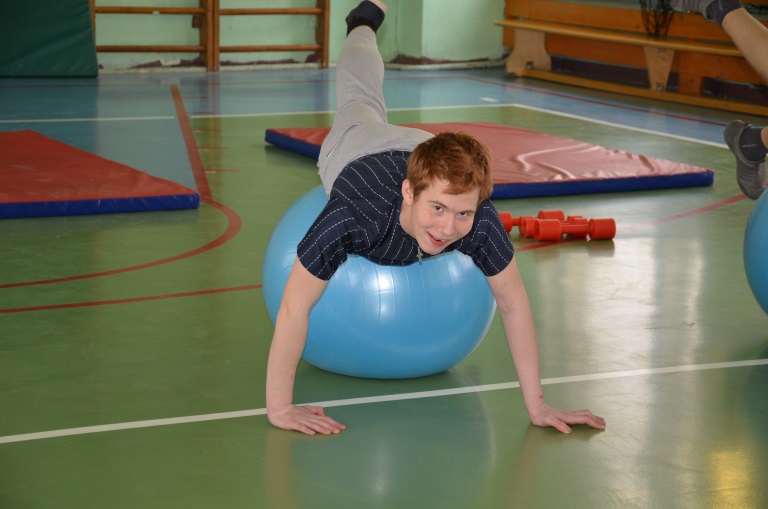 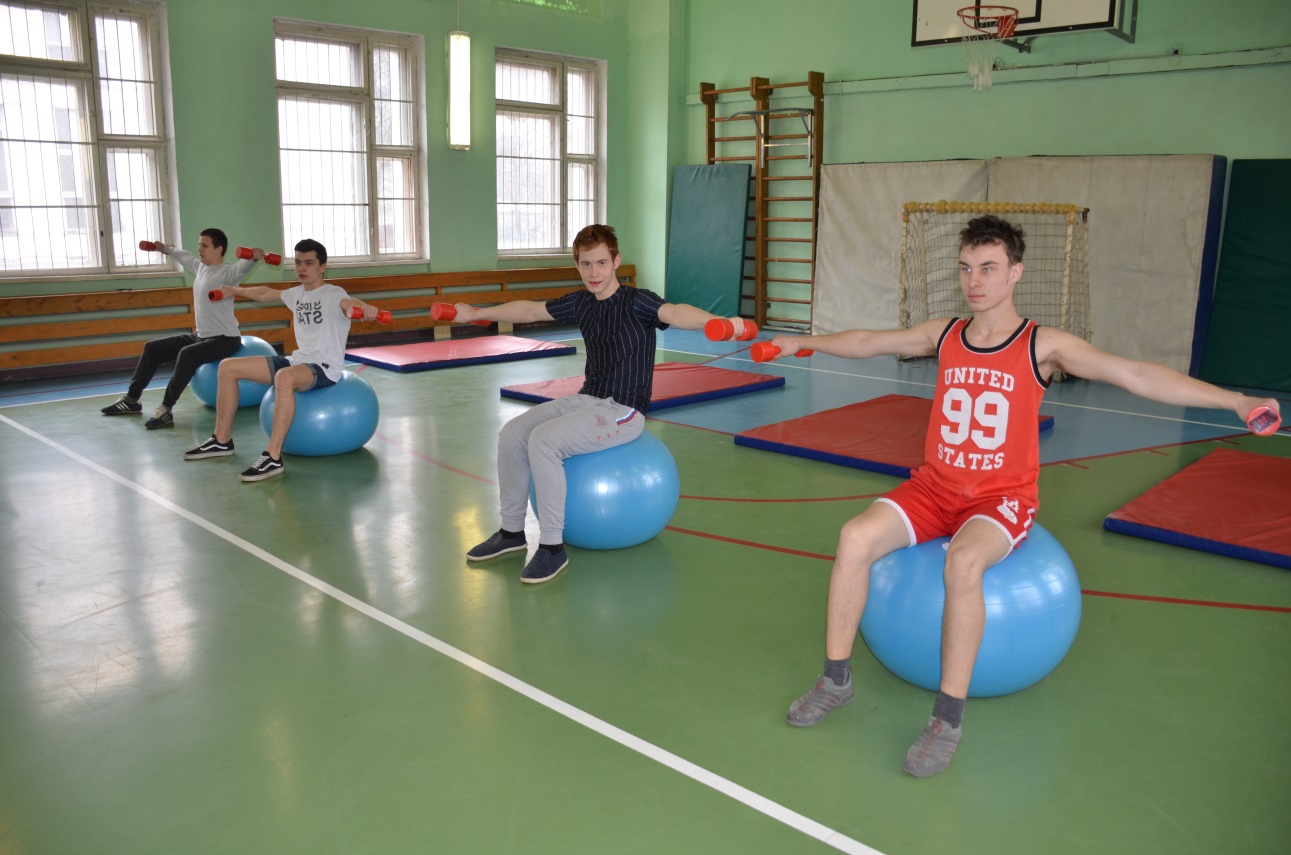 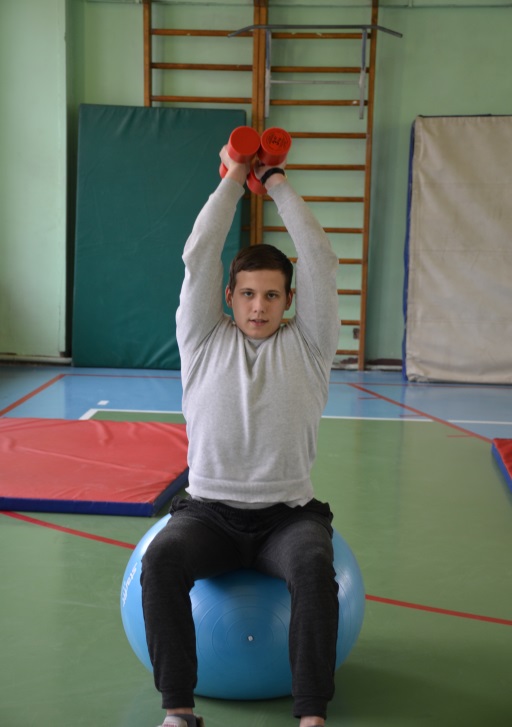 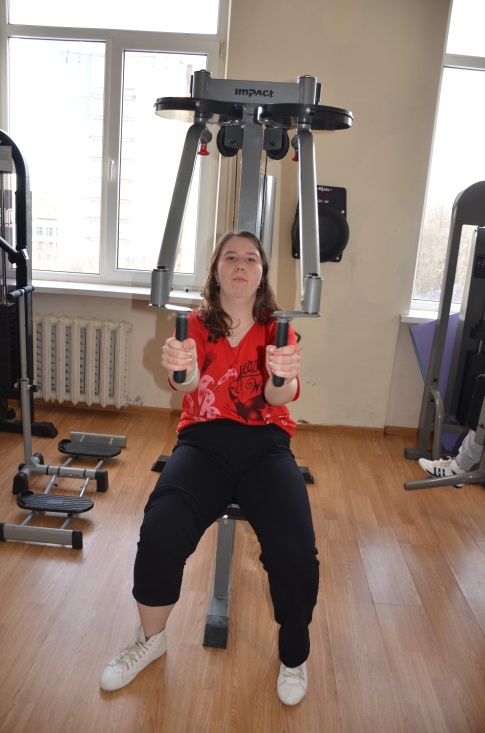 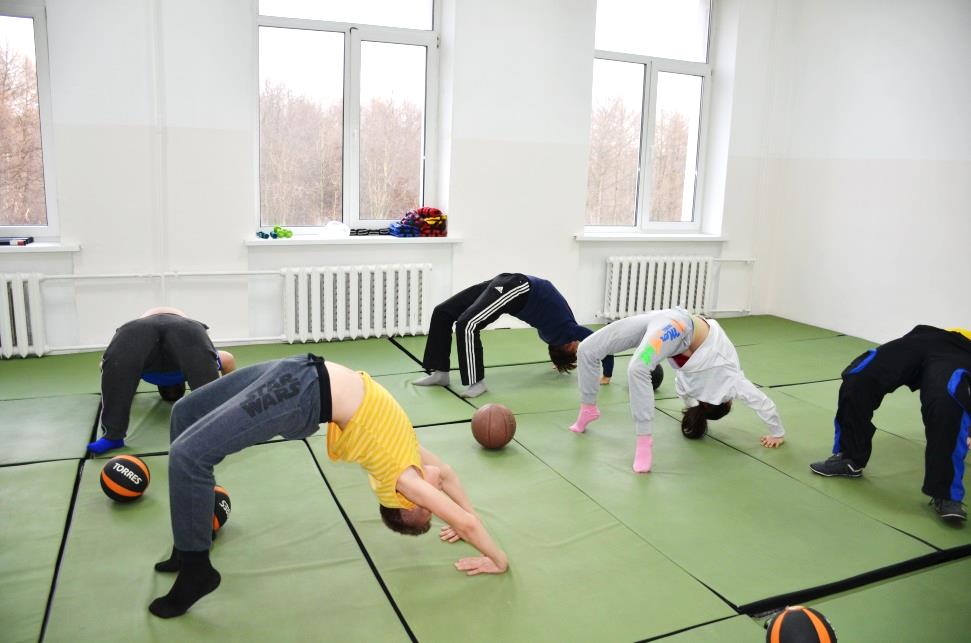 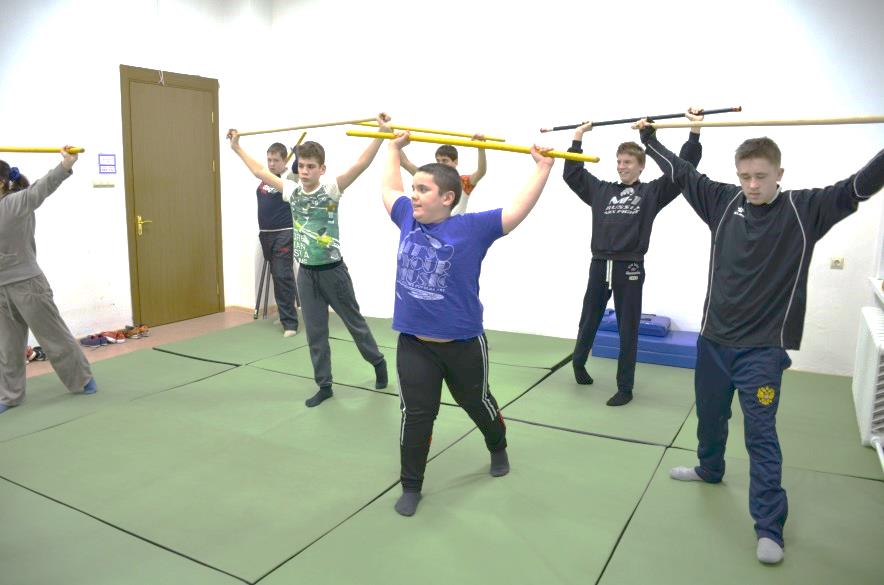 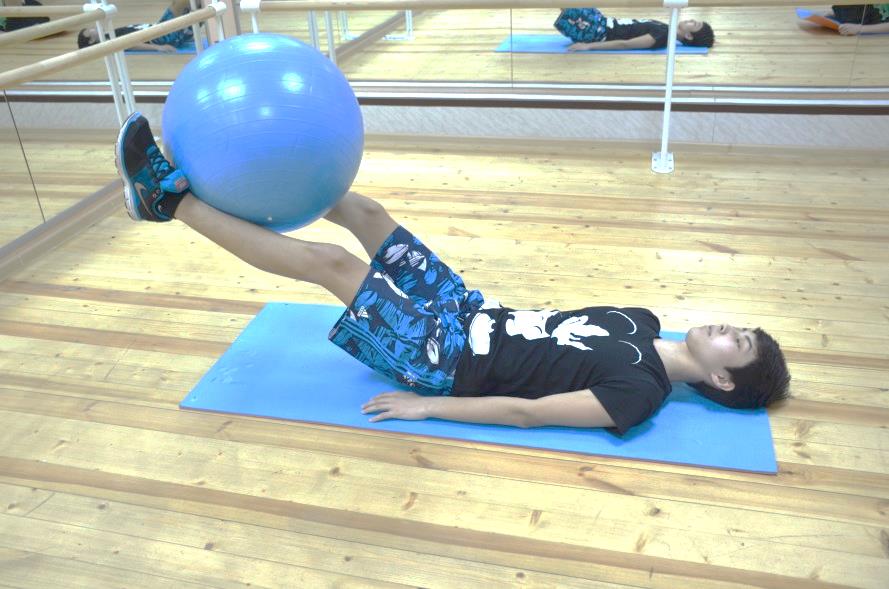 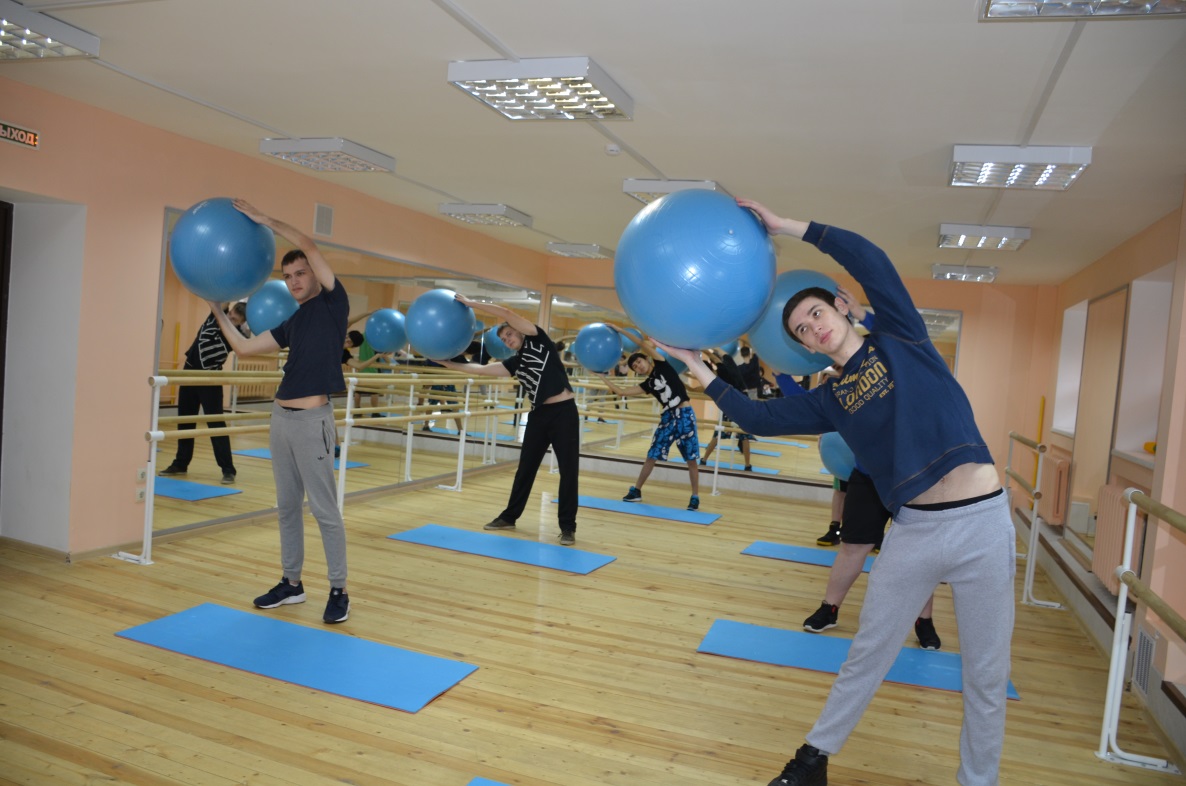 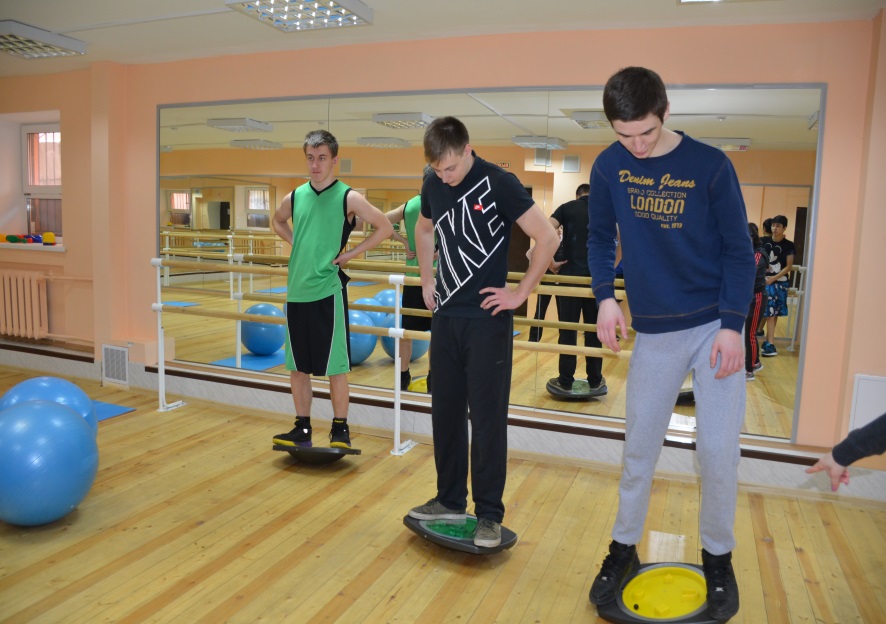 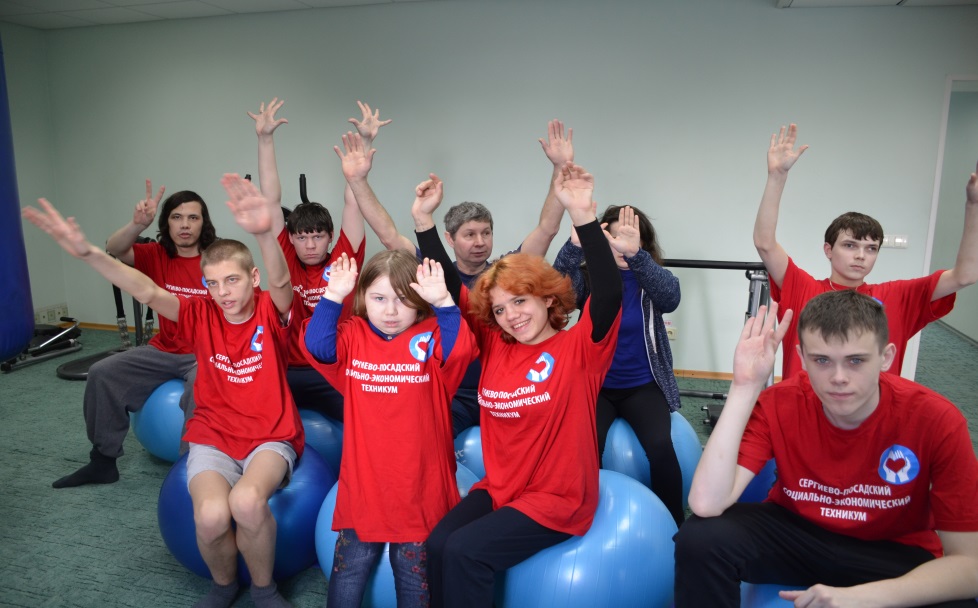 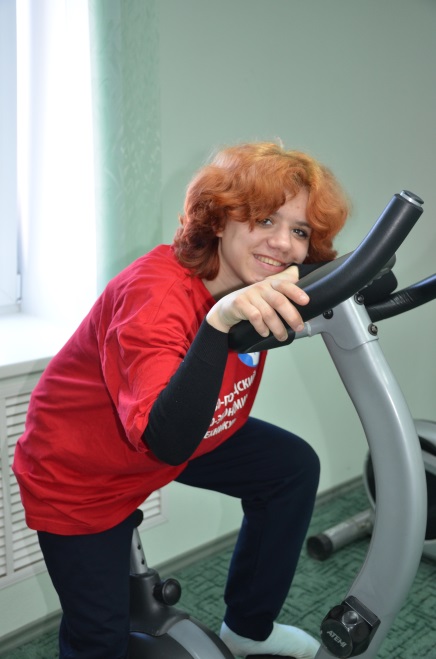 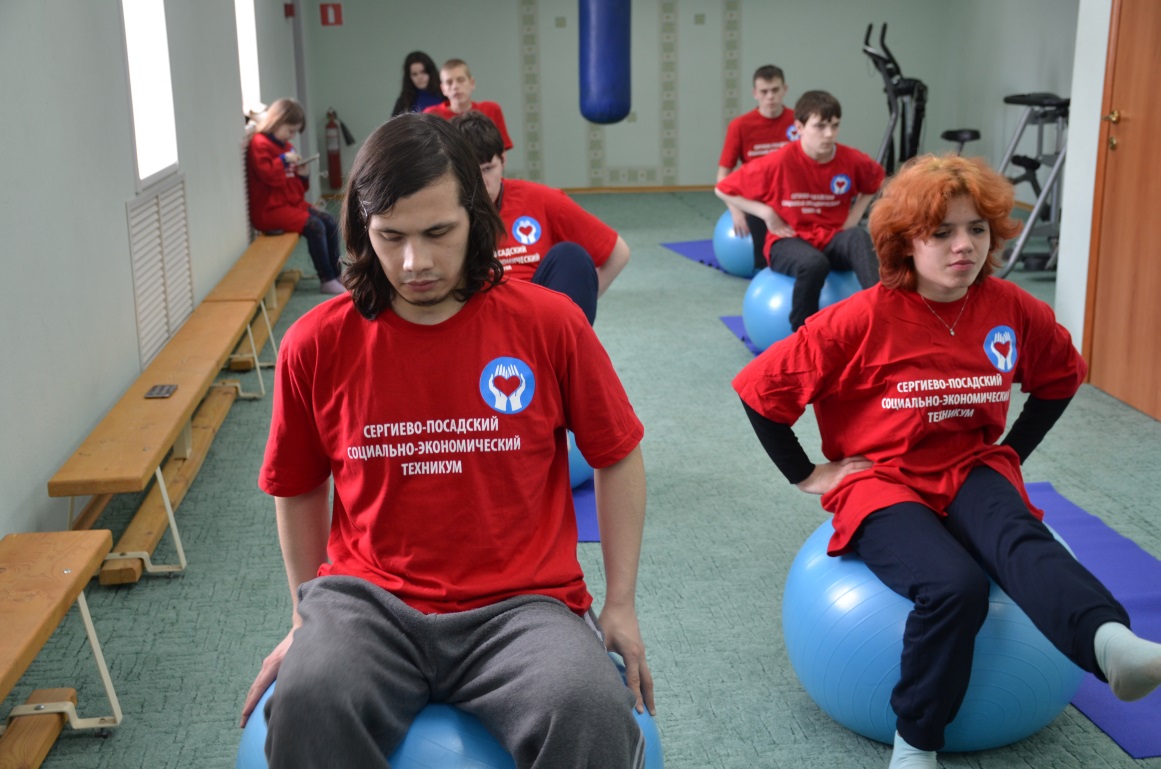 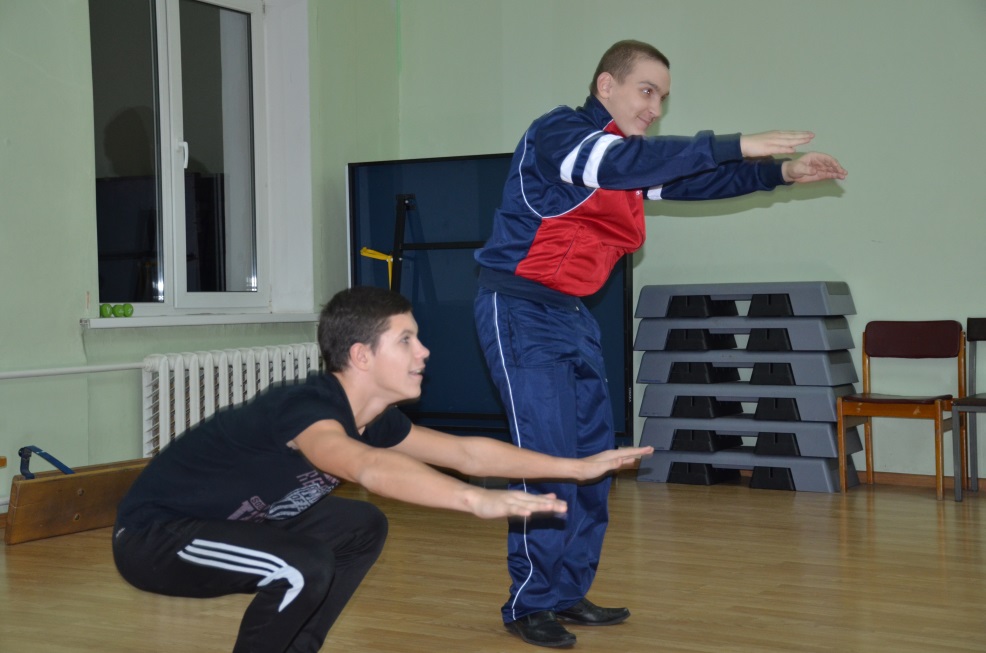 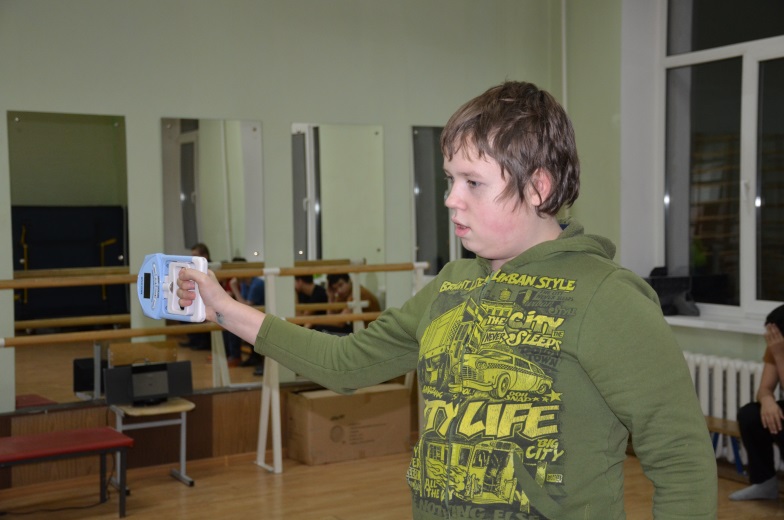 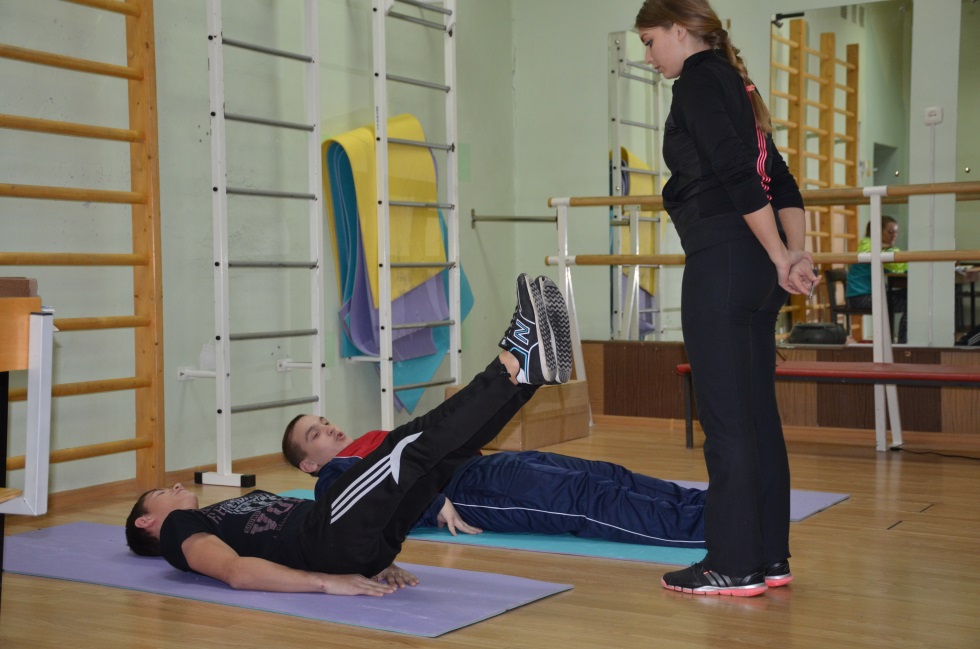 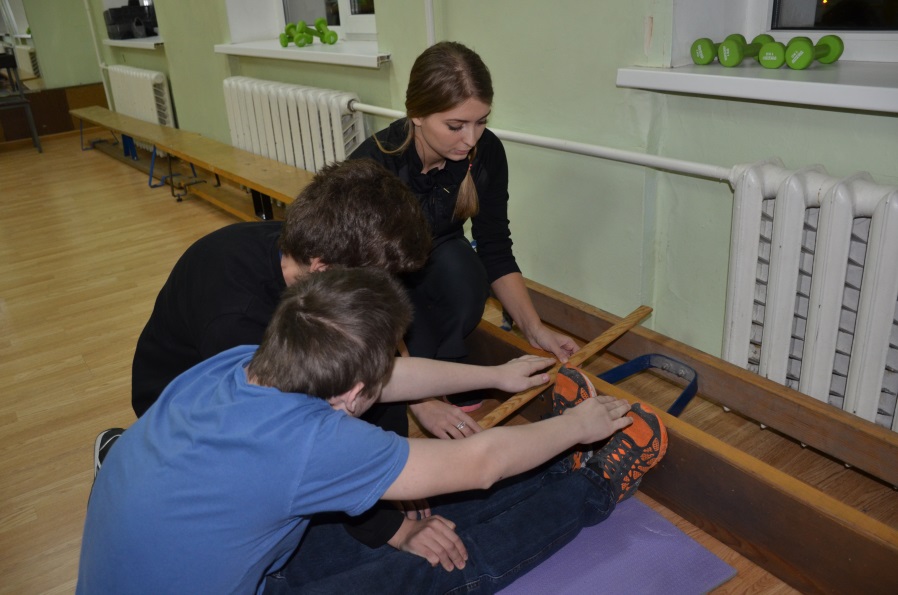 Тестирование
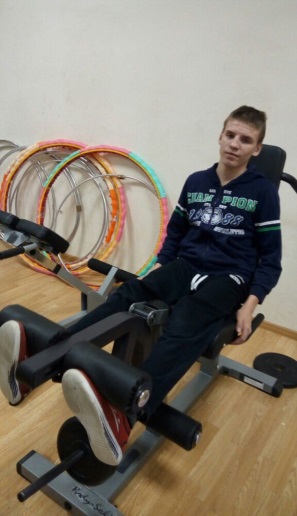 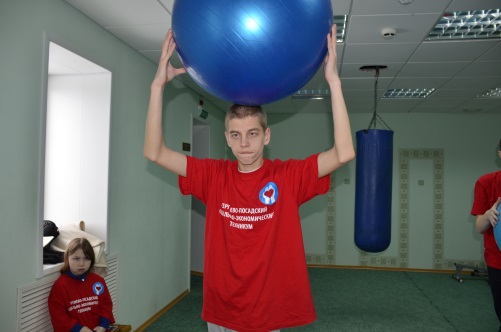 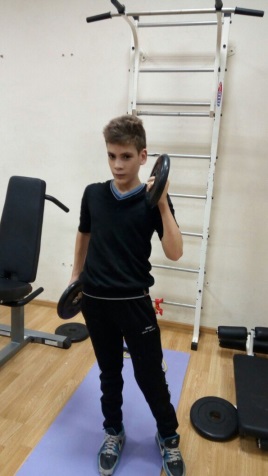 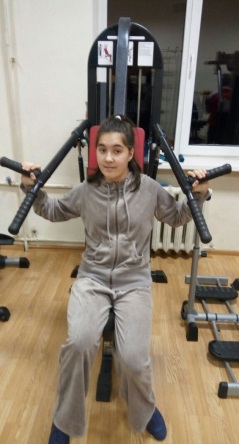 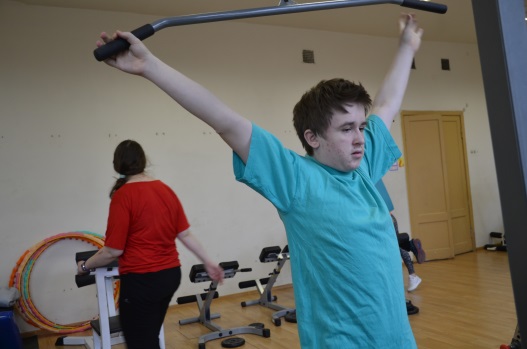 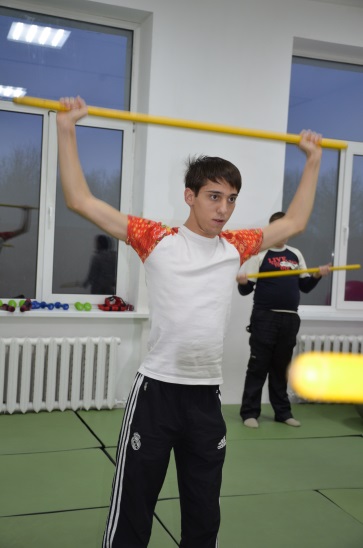 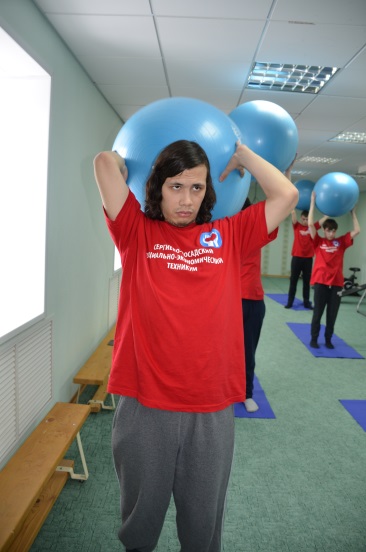 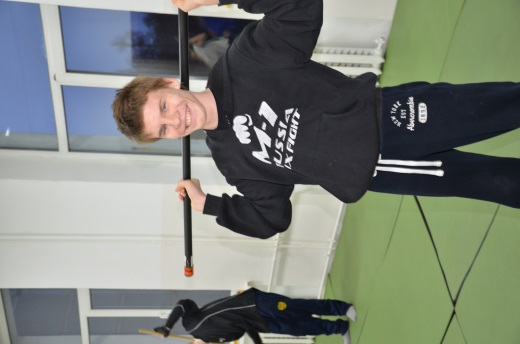 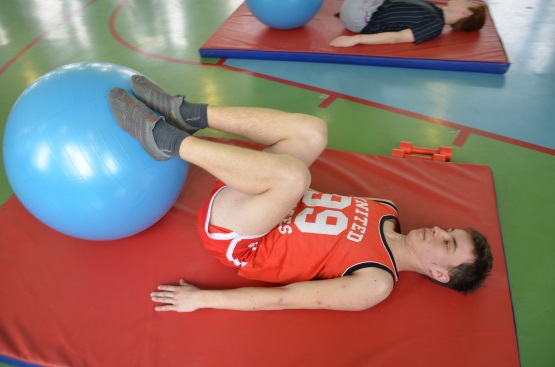 Портфолио
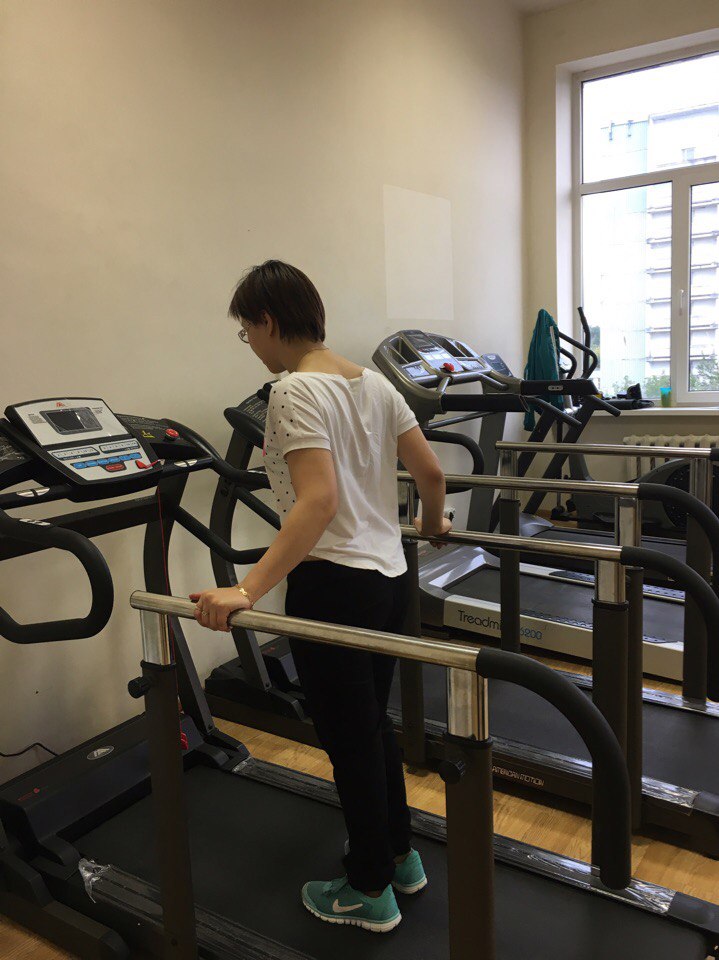 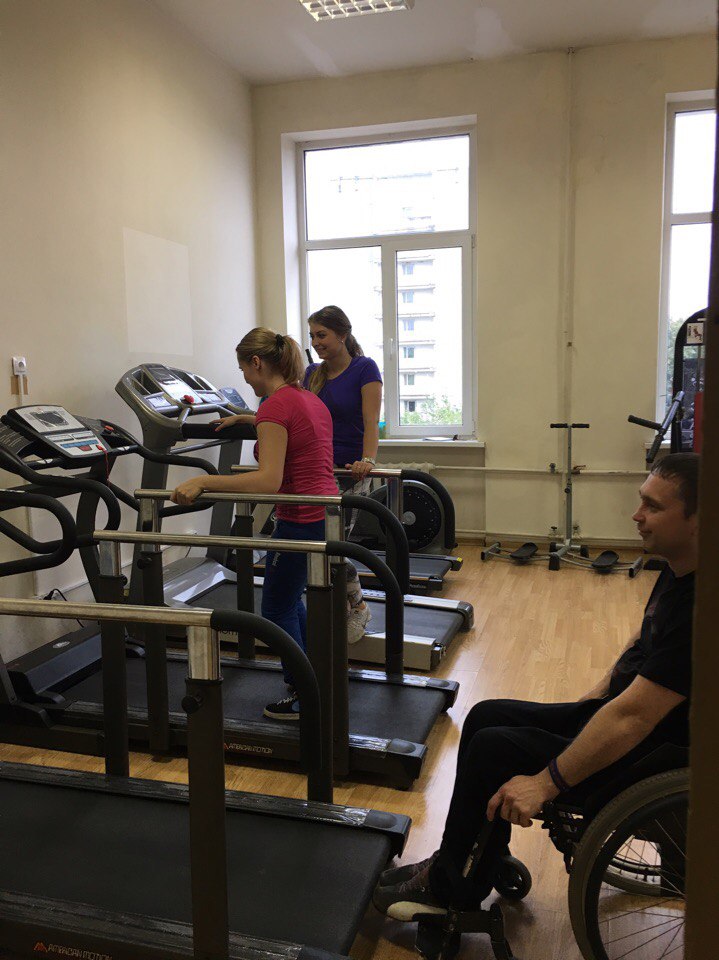 Родители
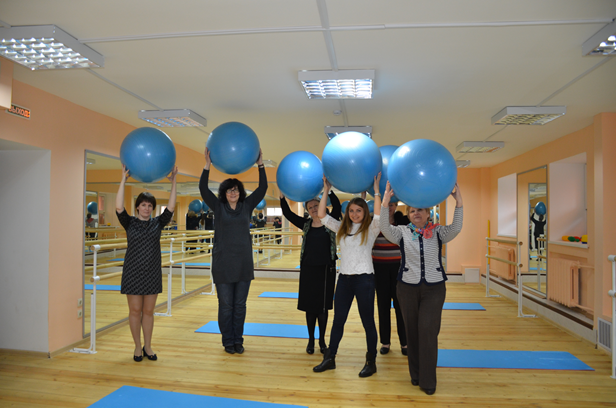 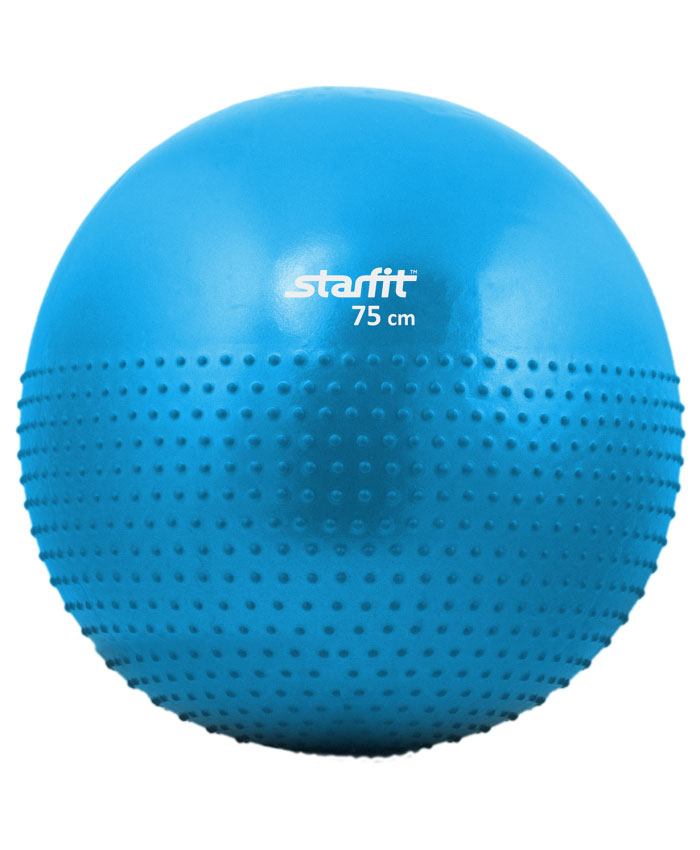 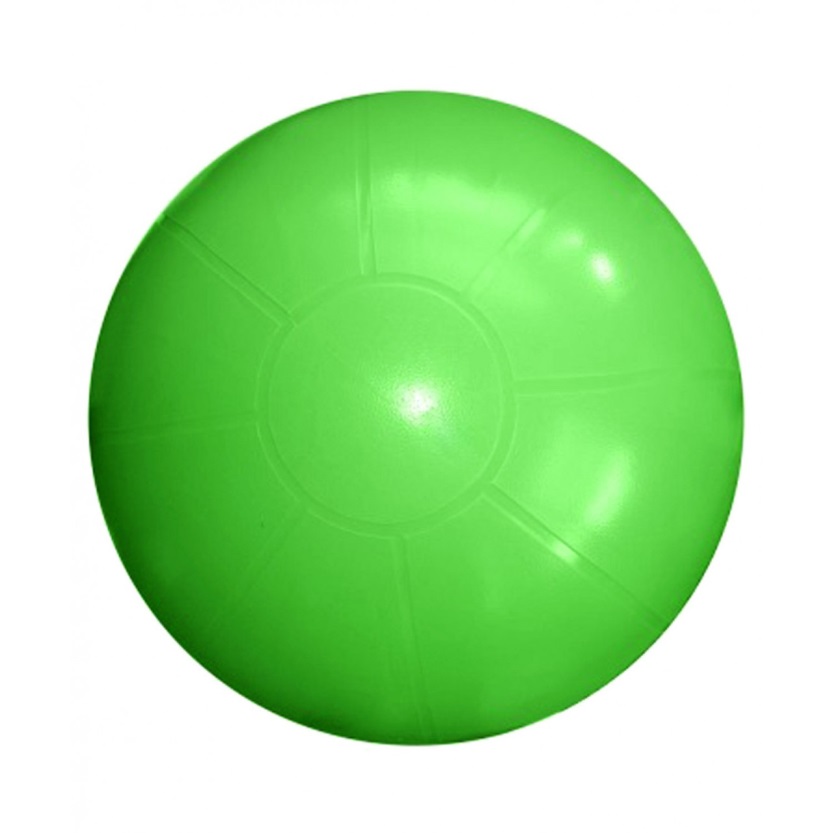 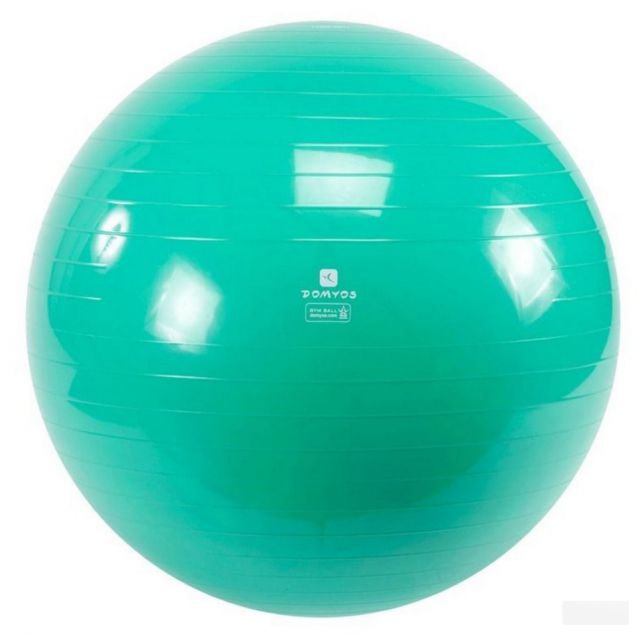 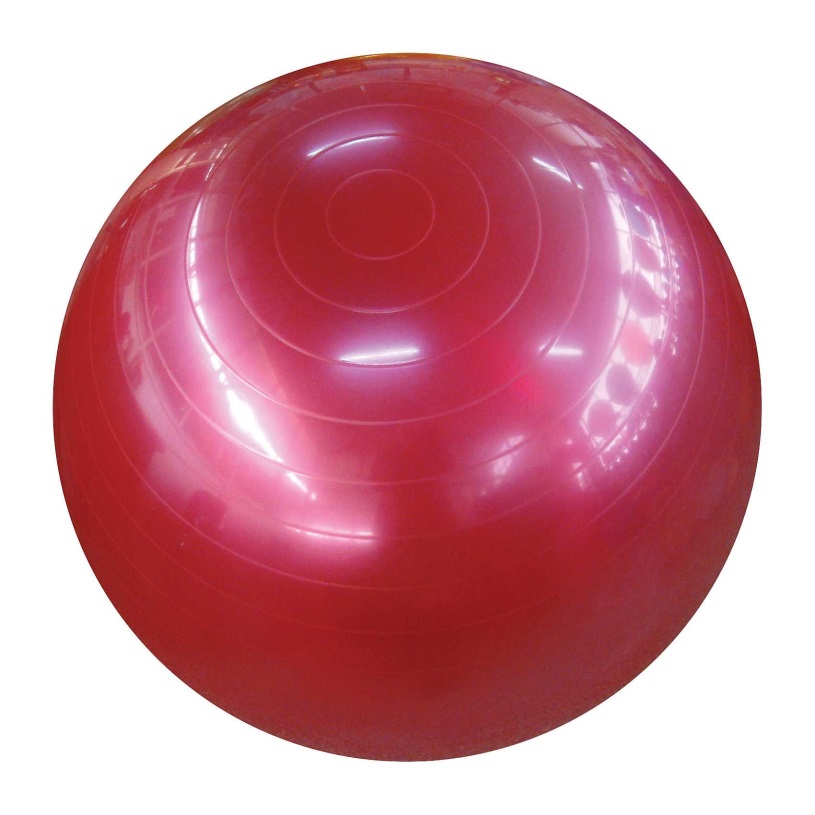 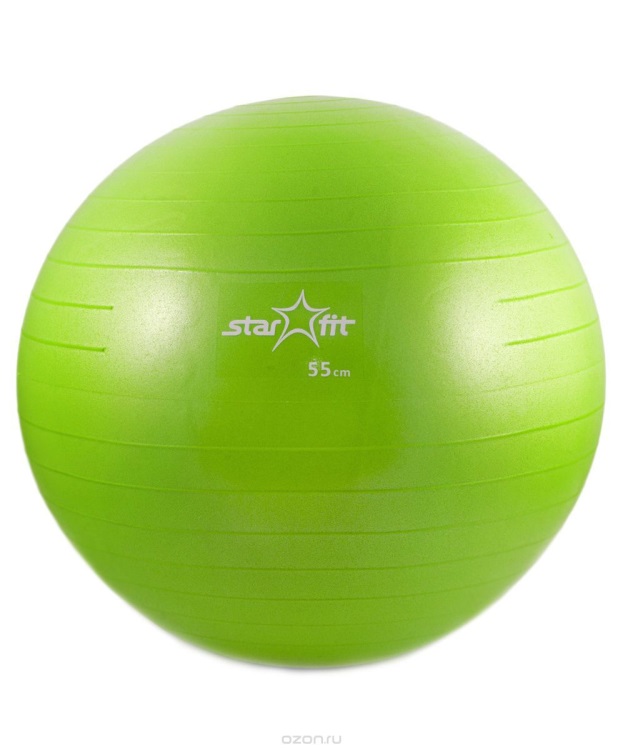 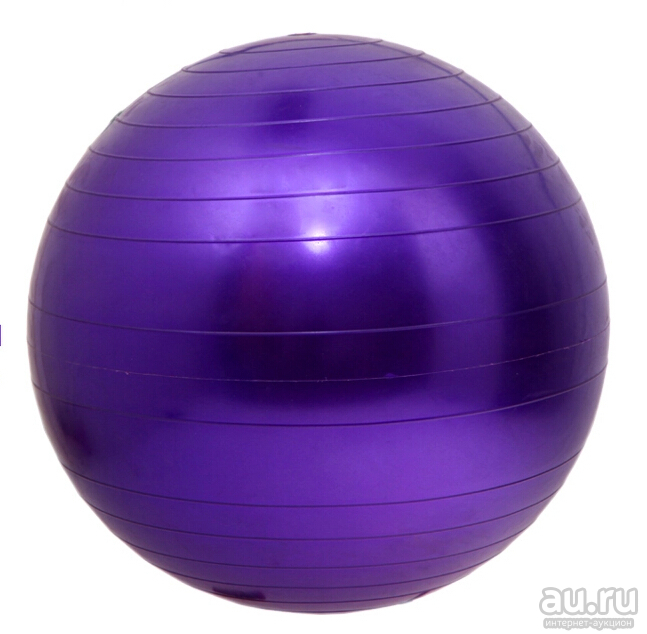 Заключение
Разработанная  программа  АФК, включающая в себя занятия на тренажерах, фитбол-гимнастику и сеансы биологической обратной связи (БОС), благоприятно влияет на здоровье подростков с нарушениями ОДА, улучшает их физическую тренированность и повышает двигательные способности в целом.
Благодарность
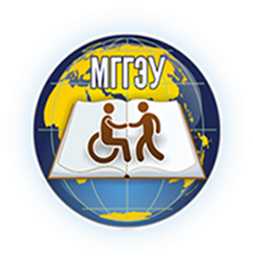 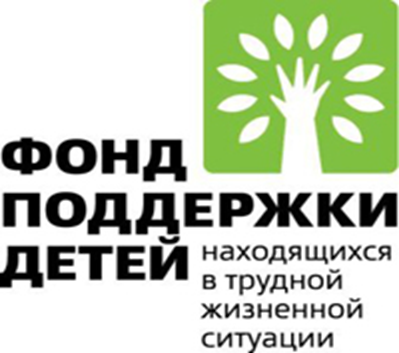 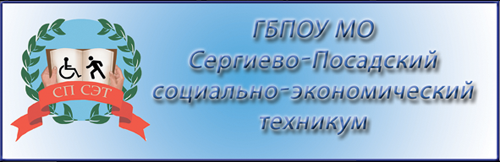 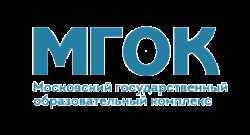 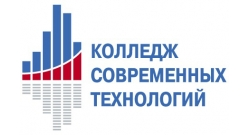 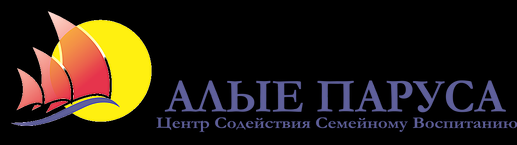 Спасибо за внимание